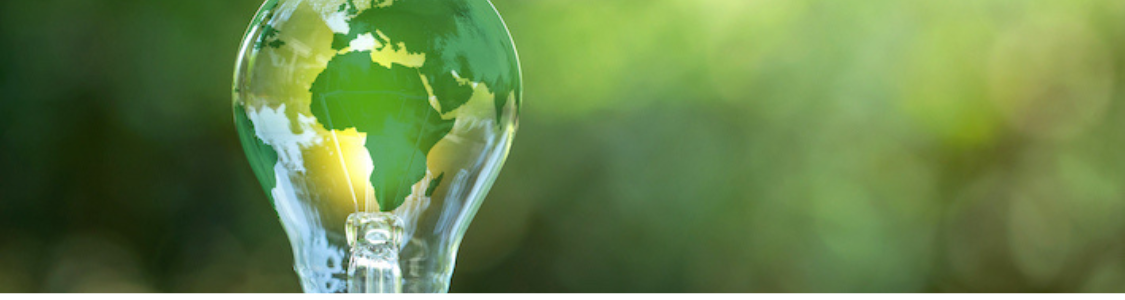 Thanks for joining.This webinar will begin shortly
Investor Webinar
Sustainable Value - a common approach to the commercial benefits of sustainability in UK CRE

Friday 16th June 2023
(To ask a question throughout this webinar - click the Q&A button at the bottom of your screen to bring up the Q&A board)

This webinar will be recorded
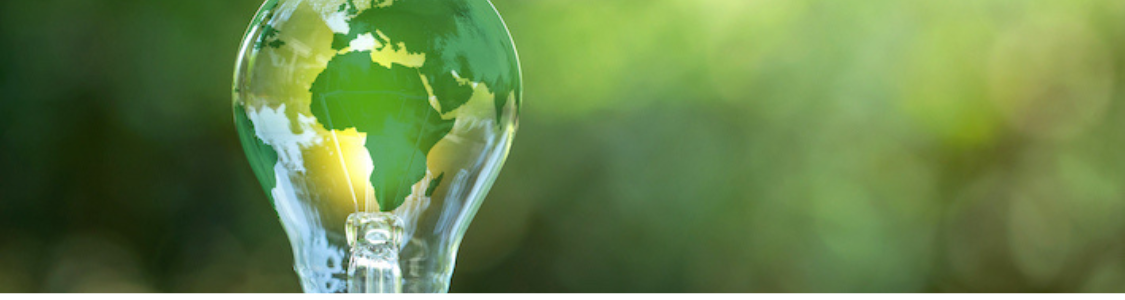 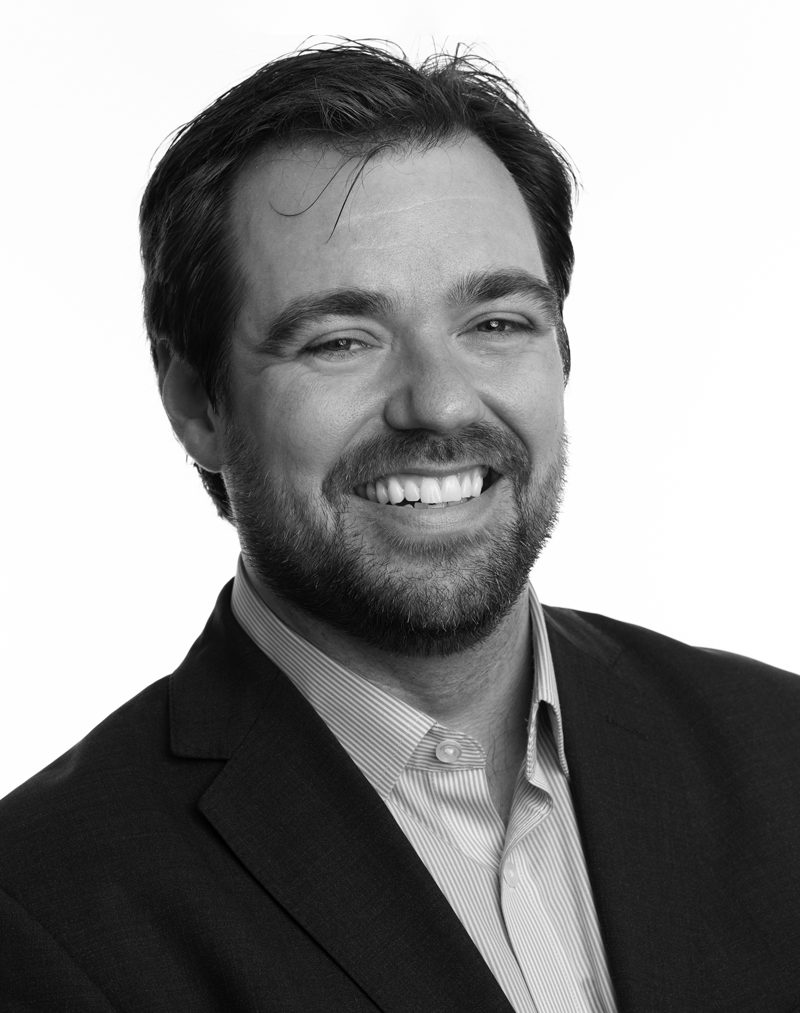 Moderator
Sam CarsonHead of Sustainability - Valuations & Advisory Services Team
CBRE UK
Agenda
09.15	Introduction and report overview from Sam Carson 
09.25	Panel Discussion
09.40	Q&A
10.00	Finish
(To ask a question throughout this webinar - please use the Q&A panel to type your question to the Moderator)
Speakers for today
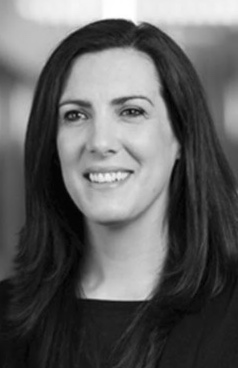 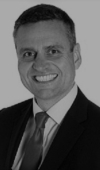 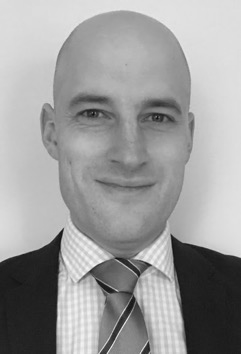 Imogen Ebbs
Fund Manager - Real Estate
Aviva Investors
Guy Glover
Fund Manager
Columbia Threadneedle
Charles Golding
Tangible Assets Valuation Associate Director at RICS
1
AREF Sustainable Value Paper
AREF Sustainable Value Paper
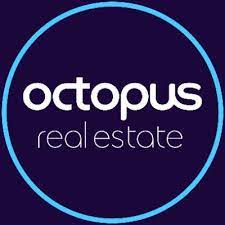 Sustainable Value Working Group
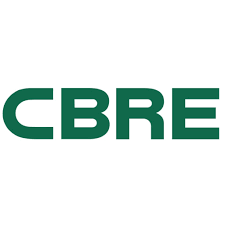 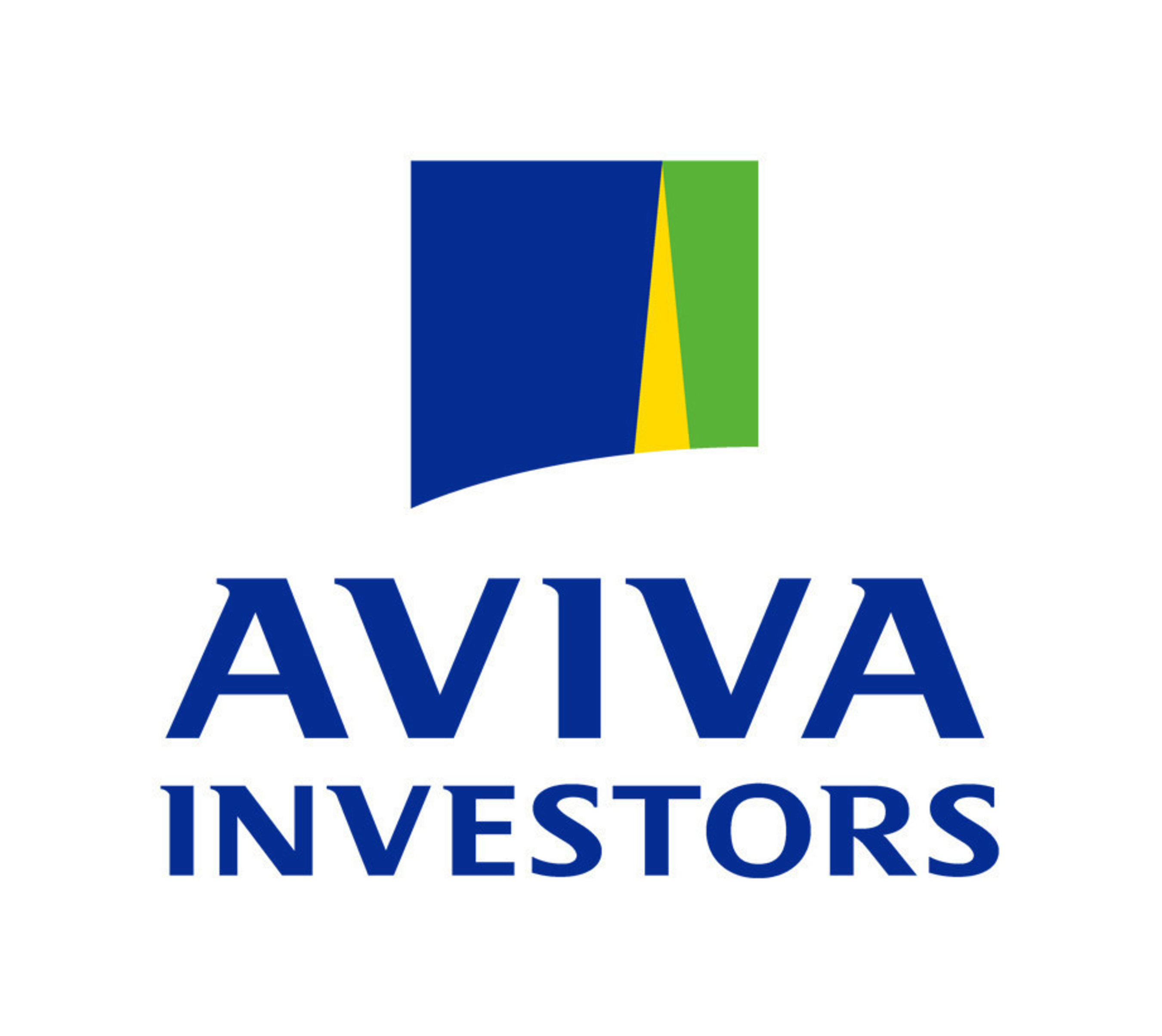 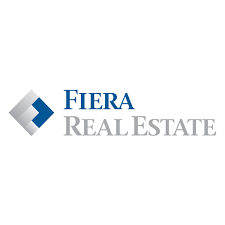 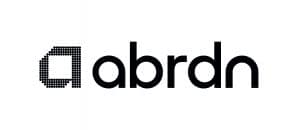 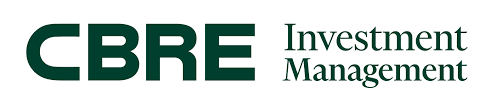 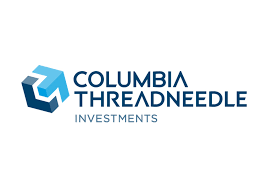 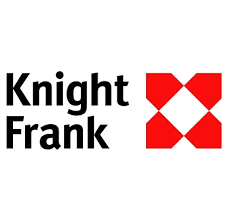 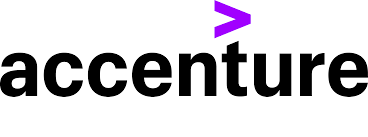 With consultation from:
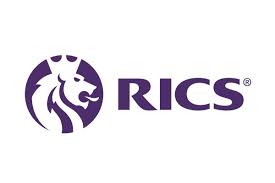 AREF Sustainable Value Paper
Rationale for this paper
Previously in the market:
Green premium analyses
“How it ought to work” thought leadership
What was missing:
What is actually happening, today
How should fund managers consider ESG in valuations
Why some aspects of sustainability don’t necessarily impact value
AREF Sustainable Value Paper
AREF Sustainable Value Paper
Role of the valuer
Ways to determine sustainability
Why Climate Risk outweighs other ESG risks
Capex: effects on value
The basis for recognising value: key metrics
While valuers should reflect markets, not lead them, they should be aware of sustainability features and the implications these could have on property values in the short, medium and longer term.
RICS Guidance Note: “Sustainability and ESG in commercial property valuations and strategic advice”, 3rd Edition, December 2021
AREF Sustainable Value Paper
Considering value impacts from the approaches
Lacking market comparables, common tools and evidence of the specific impacts on value.
Solution: NABERS and/or MEES Performance Rating with a volume of market trading
Evidenced Market Demand
Capex Required
EPCs
Green Certificates
Localised physical risk
AREF Sustainable Value Paper
Alignment with requirements
Market differentiation
Historically the basis for premiums
Typically flood risk
Today’s risk rather than forecast
Better understanding of defences or mitigation
Key Metrics Recommended
Exposure to compliance risks
Basis for estimating Capex
Single issue rating, more specific market signal
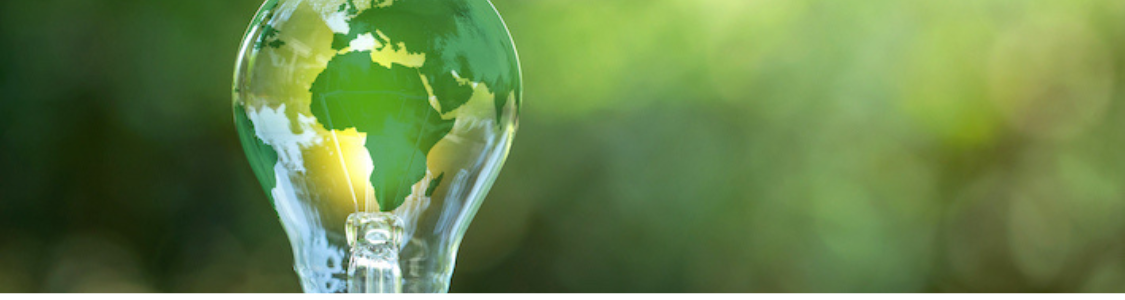 Panel Discussion & Q&A
(To ask a question - please use the Q&A panel to type your question to the Moderator)
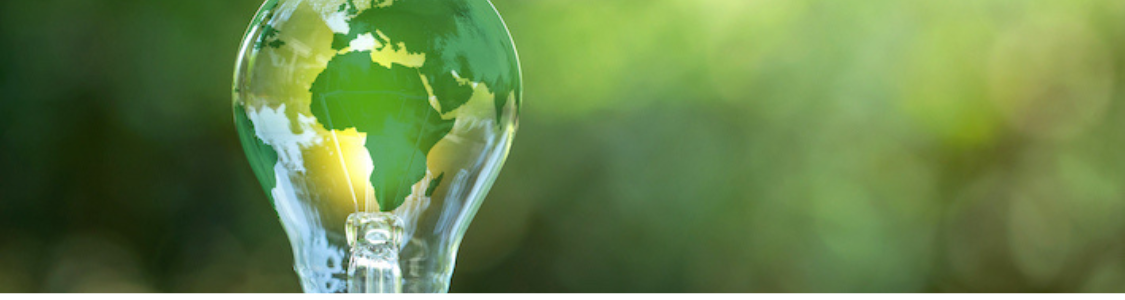 Thank you for joining us
The recording and slides will be available on the AREF website and emailed to members later today
Sam Carson
Senior Director
Head of Sustainability, Valuations Advisory
sam.carson@cbre.com
Saba Nayab
Director
saba.nayab@cbre.com